CLASSIC ROADSIDE
Christchurch
Curletts Rd (SH73) - Wigram
PANEL ID: CHCH83-61
39,189No
Orientation:Physical Size:
Daily Visuals:Illuminated:
120°6 x 3m
This top reach performing and in-demand panel located on Curletts Rd (SH73) reaches audiences from southern suburbs en route to Upper Riccarton, Christchurch Airport and northbound to Kaikōura. Congestion at the traffic light-controlled intersection assures high dwell times. Businesses in the vicinity include Supercheap Auto, Z, Countdown and Briscoes. This location is a standout for audiences that visit Electronics Stores, Outdoors Stores, Office Supplies, Travel Agents and more (LANDMARKS ID).
Find on Google Maps
Find on Google Maps
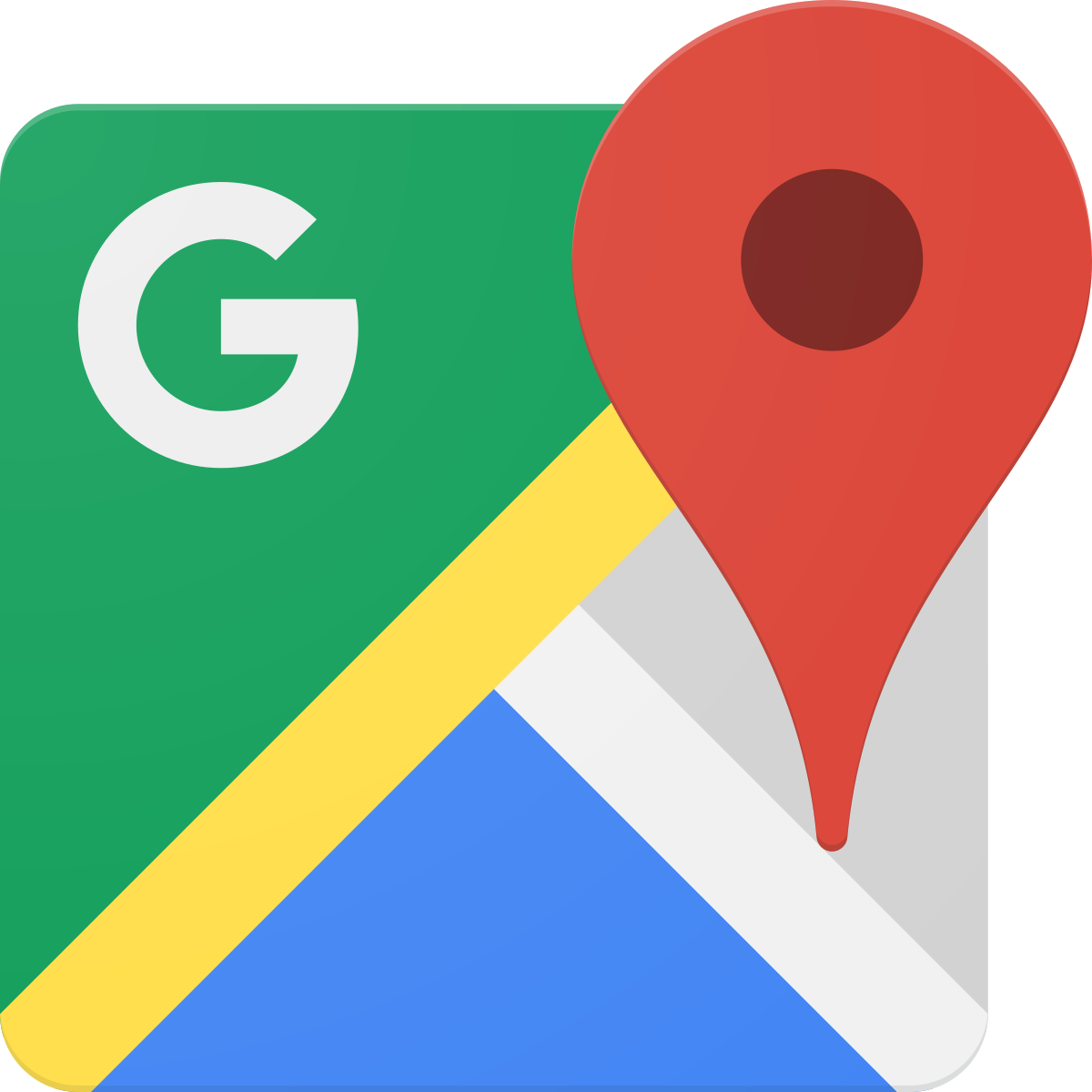 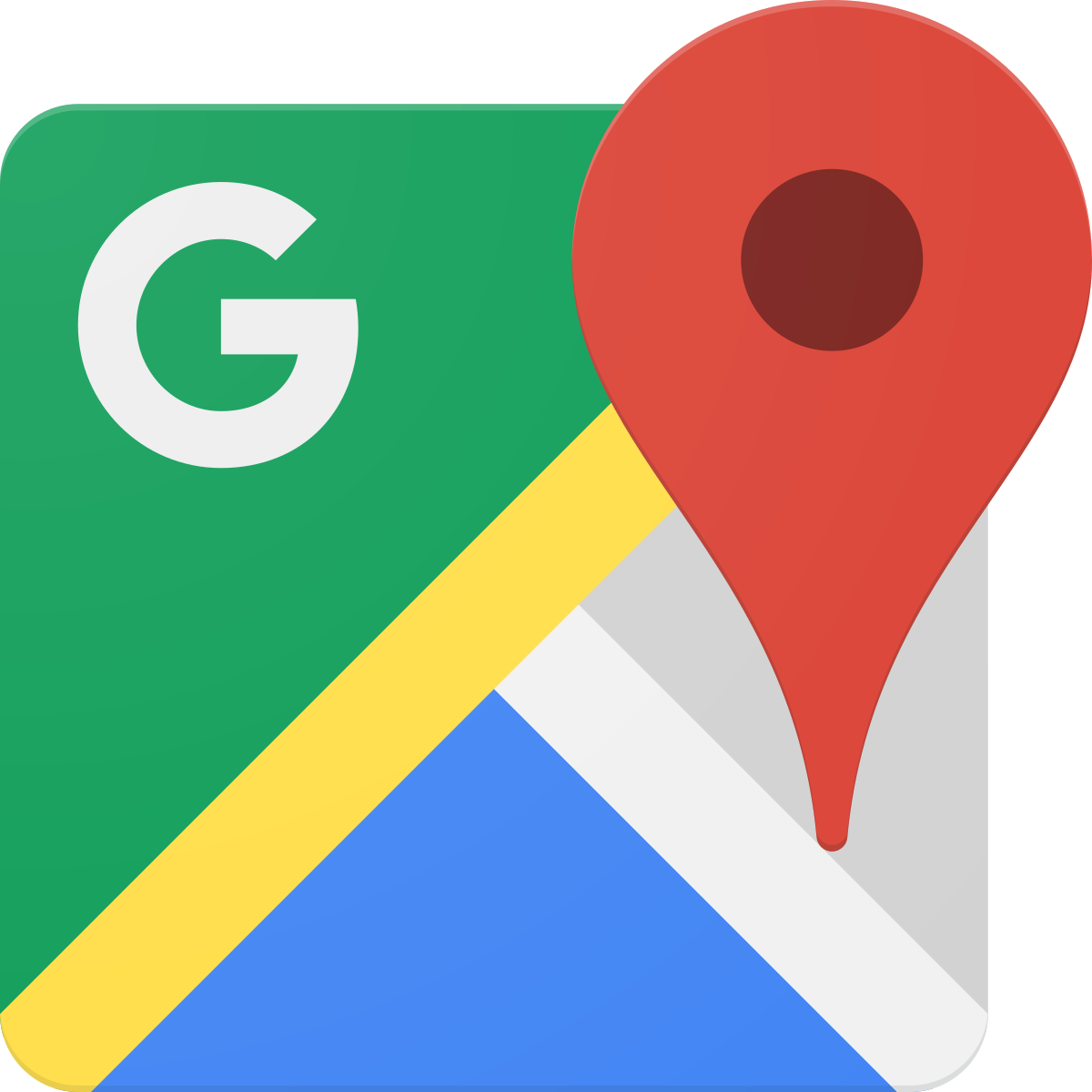